Мои домашние животные
Семья Егоровых
Привет! Я Сёма, а это мои кошечки: Дыня и Куба.
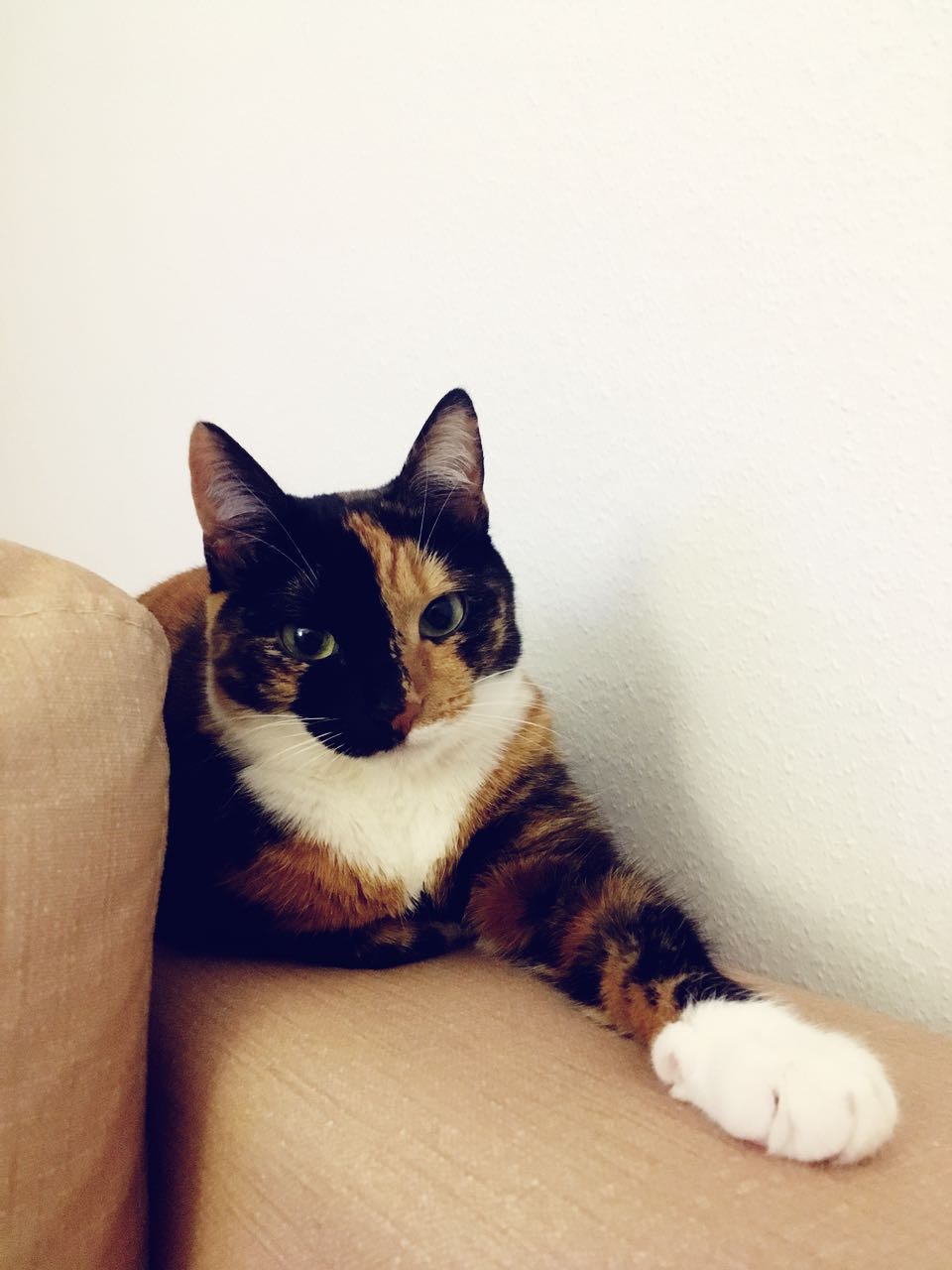 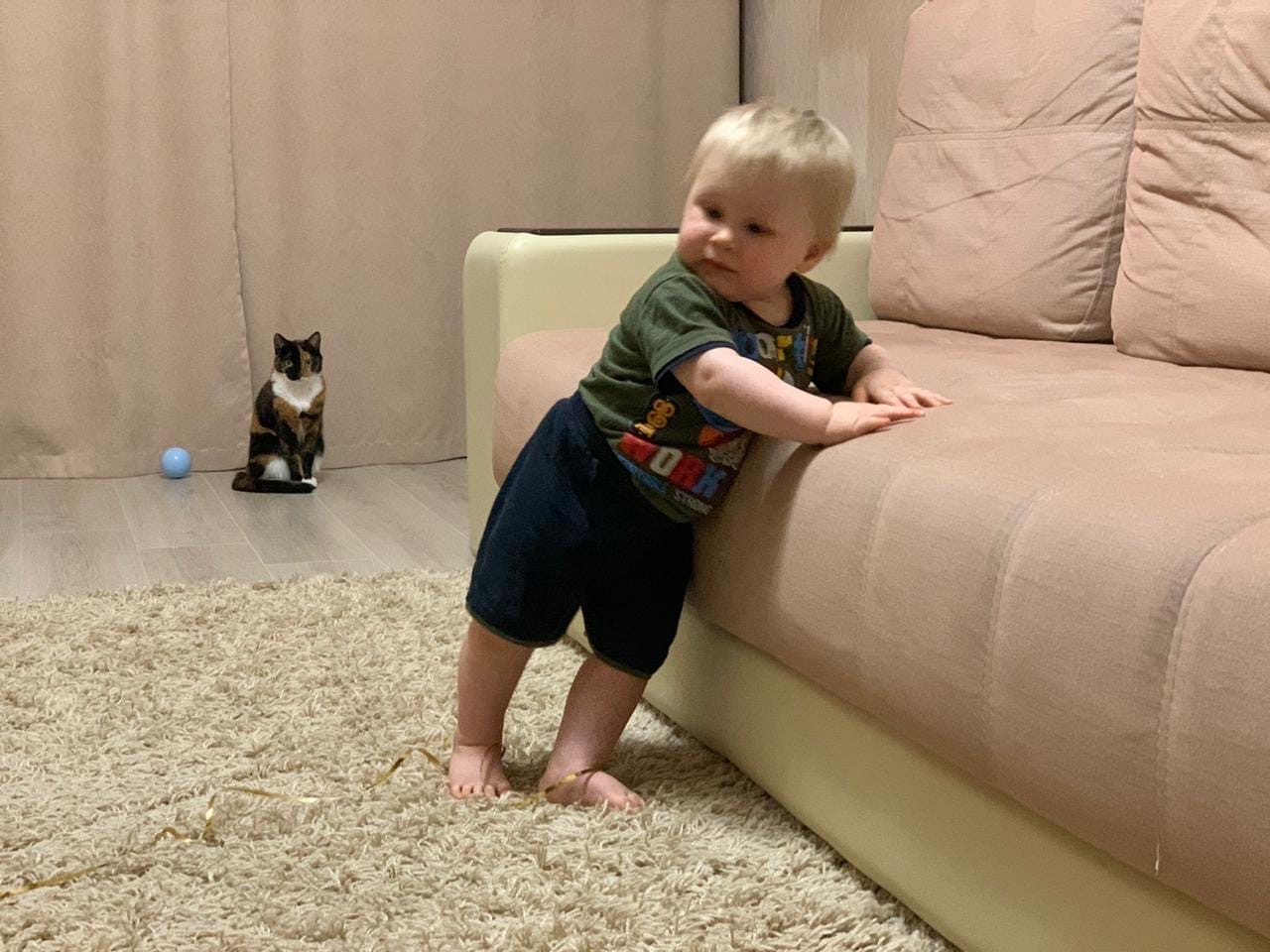 Дыня и Куба жили с мамой и папой, когда меня еще не было. А когда появился Я они сразу меня полюбили)
Когда я был маленький и не умел ходить, Дыня присматривала за мной, когда мама выходила из комнаты
А Куба очень любит со мной спать….
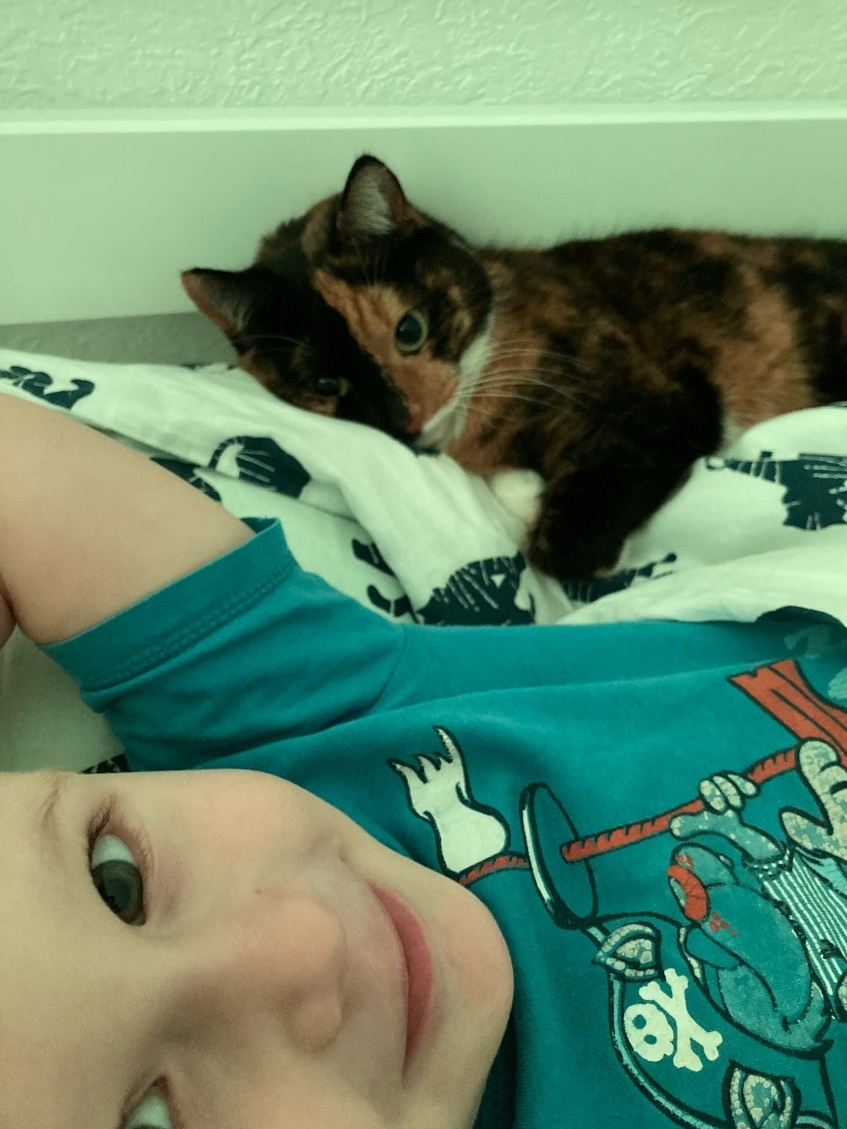 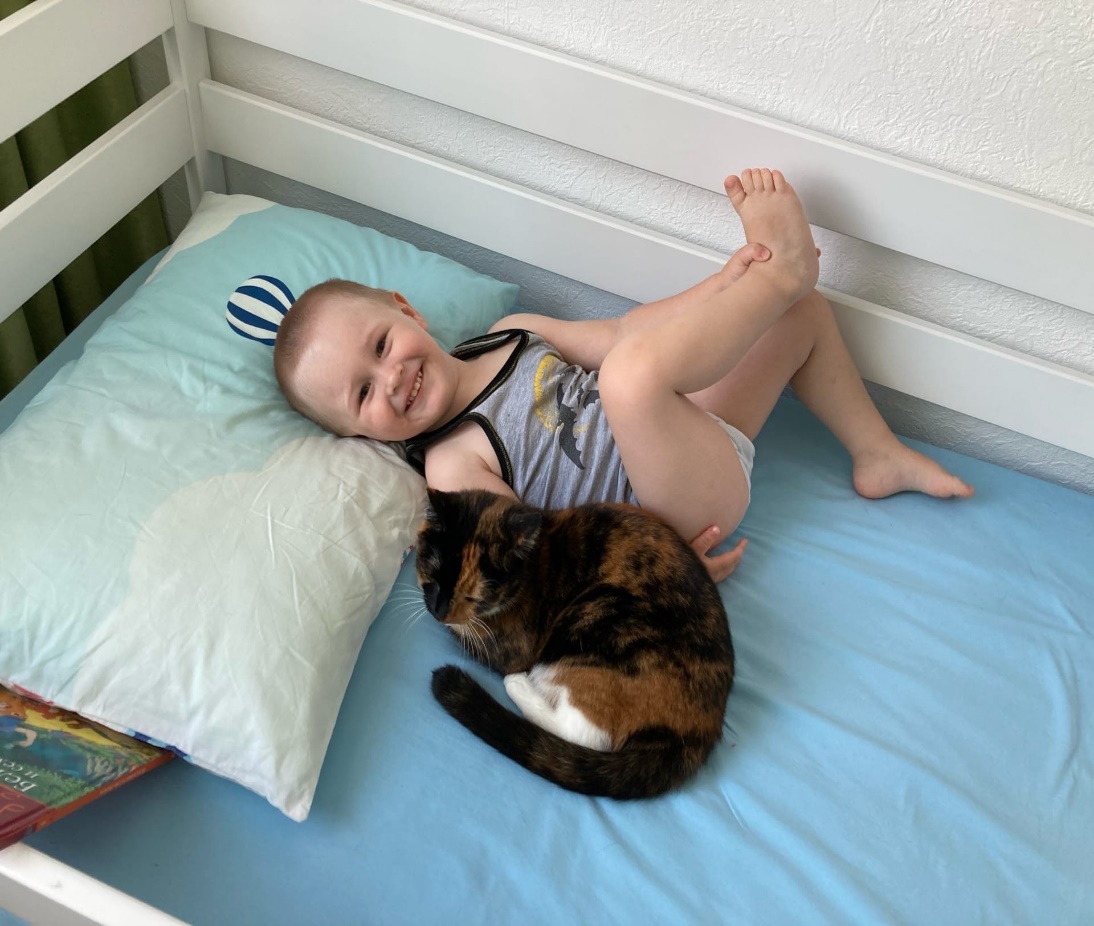 Ну и вообще мы весело проводим время))
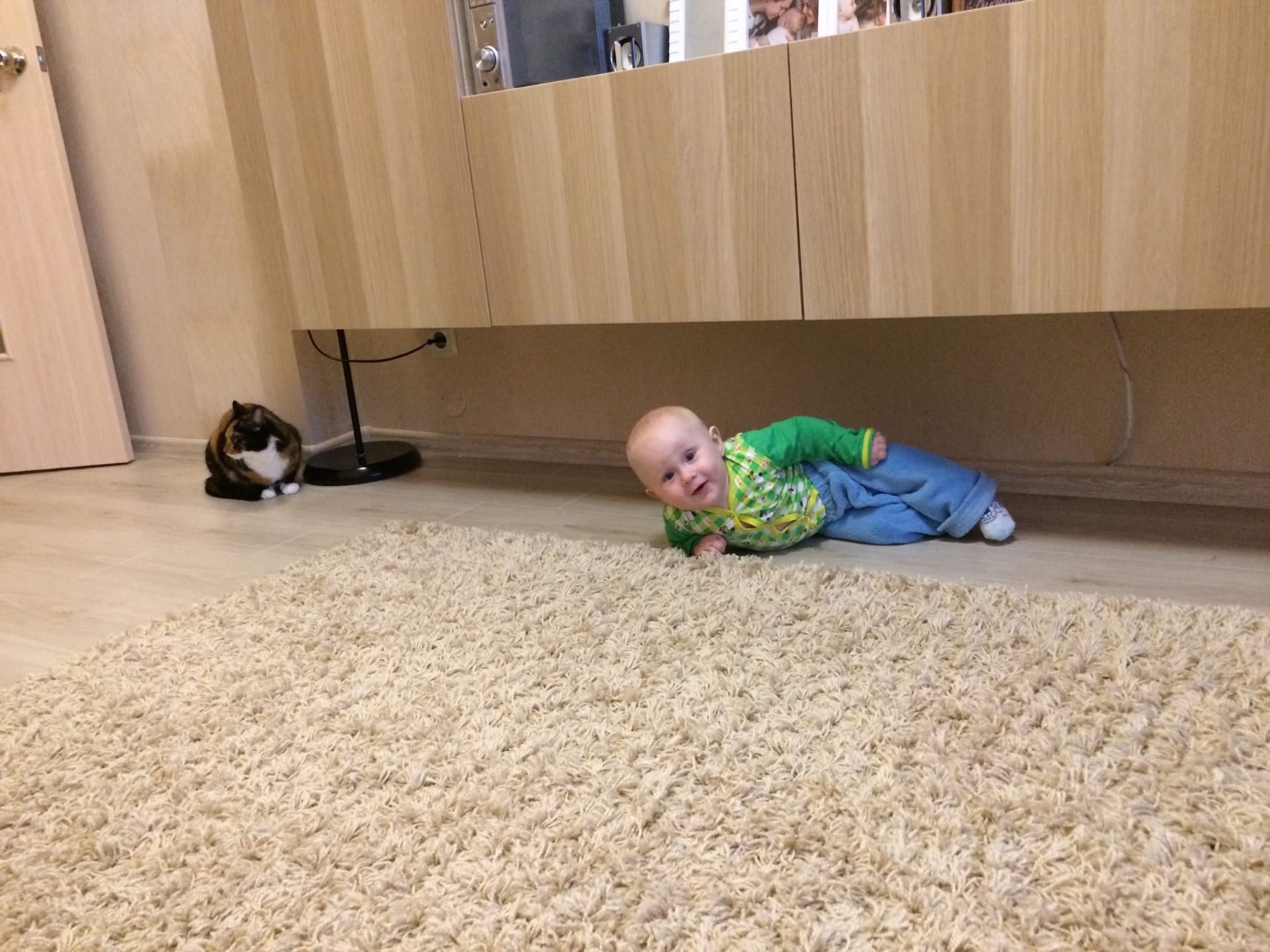 Спасибо за внимание!!!